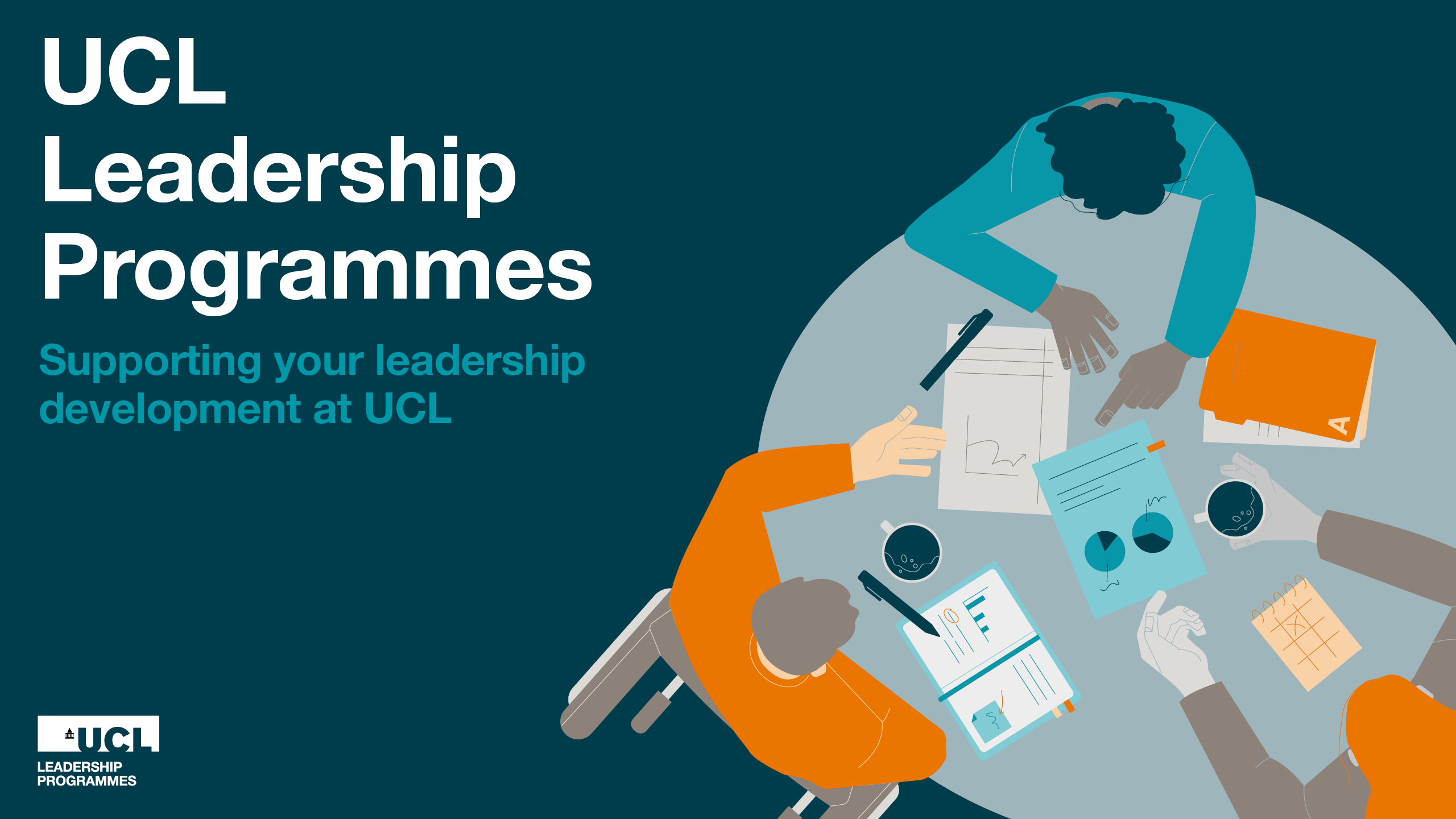 UCL Leadership ProgrammesSupporting your leadership development at UCL
Leadership programmes 
for all staff
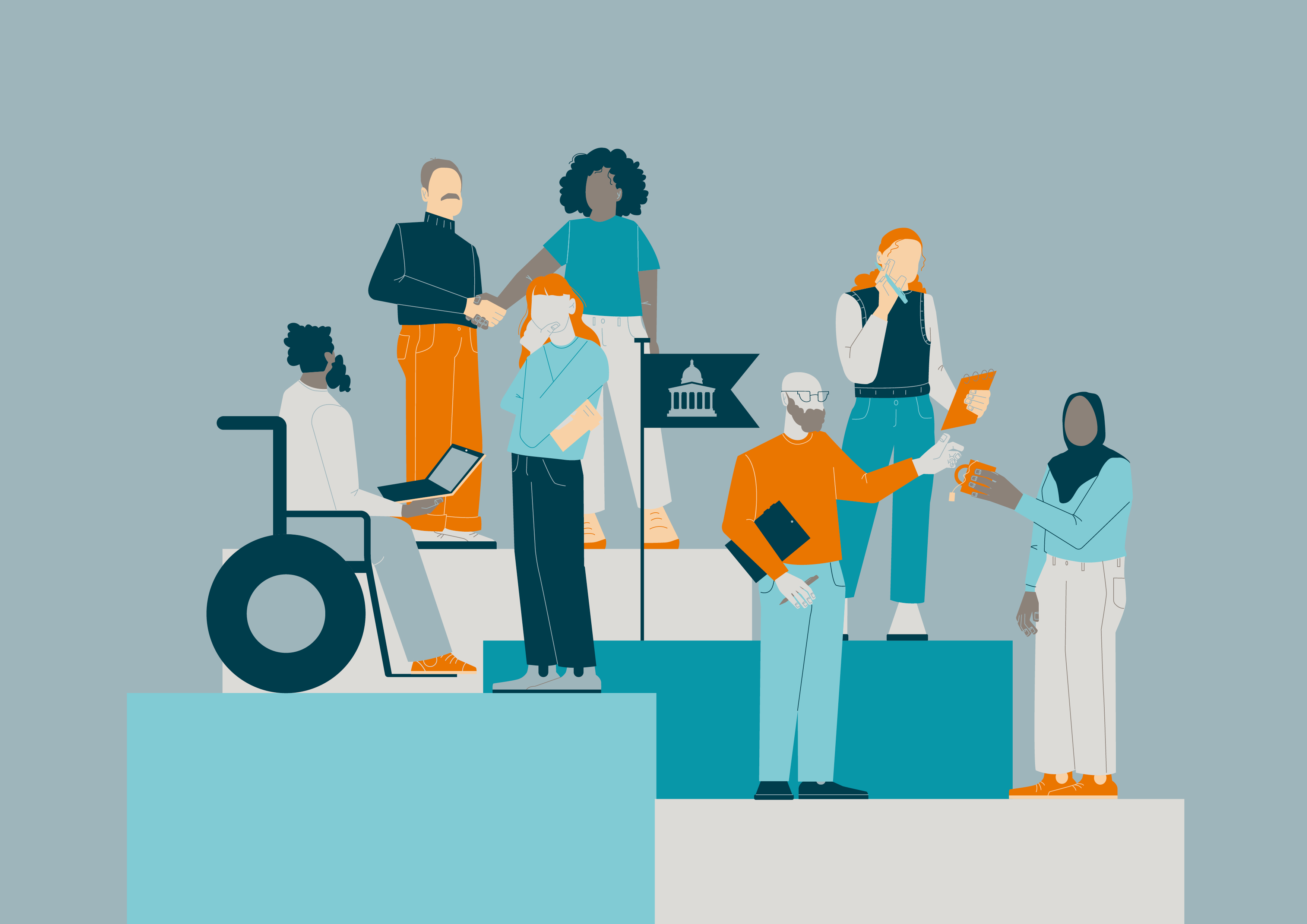 Advancing Leaders

Prepares academic and professional services leaders to advance by developing their ability to think and act strategically, build personal influence and networks and lead teams and projects.
Strategic Leaders

Prepares academic and professional services leaders to advance by developing their ability to manage an increasingly complex and varied workload, build high performing teams, develop strategy and lead change.
University LeadersPreviously Future Leaders' Programme

Enhances personal and organisational leadership capability through improved self-awareness and adopting effective strategies for driving higher performance from diverse teams and delivering successful organisational change.
Inclusive Leadership – Talking about race

Improves understanding of race and culture in the workplace and builds allyship behaviours to support black, Asian and marginalised ethnic staff in order for people leaders in UCL to be able to build, manage and motivate diverse and inclusive teams.
Positive action programmes
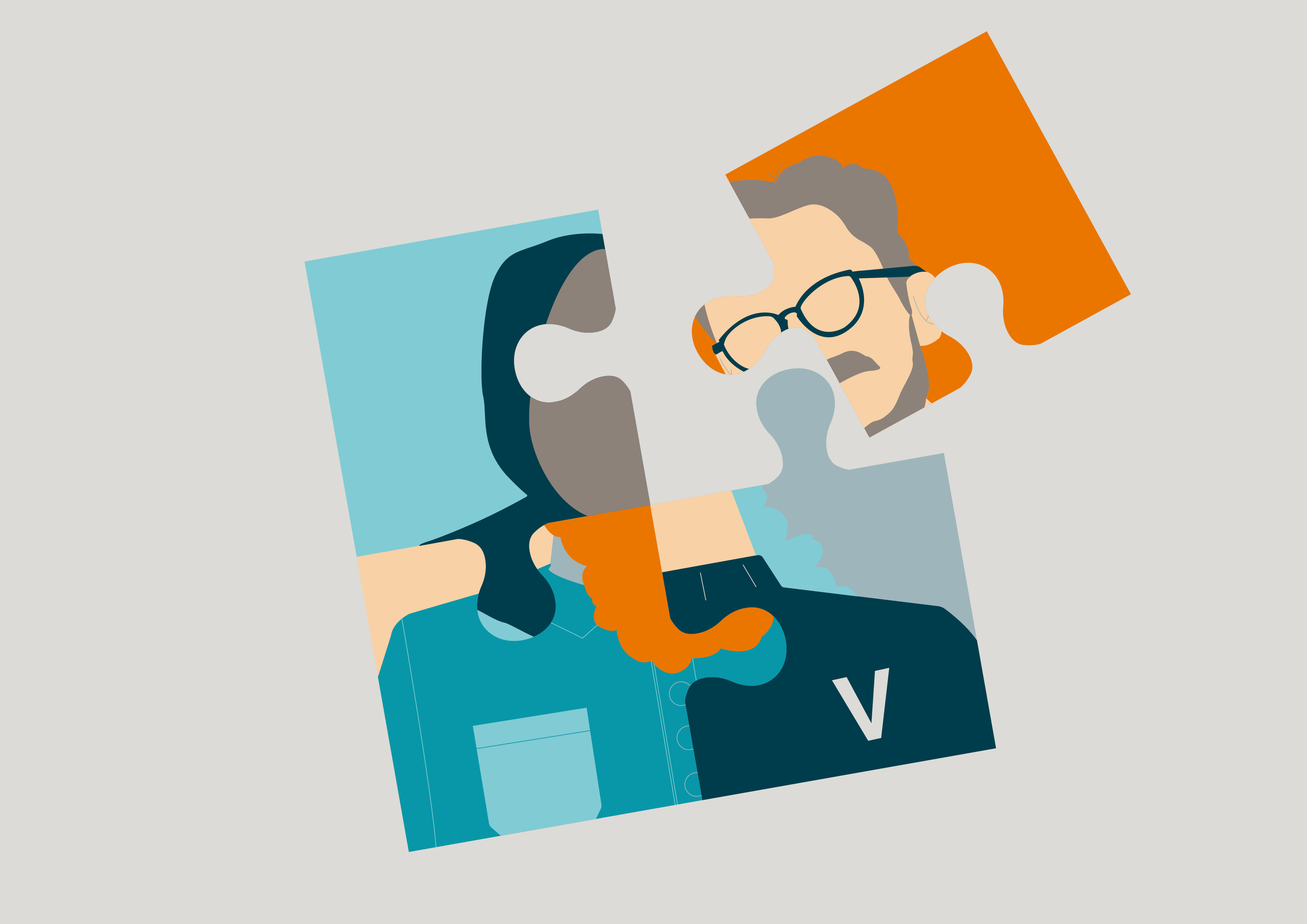 Emerging Leaders

Provides leadership development for high potential colleagues from black, Asian and marginalised ethnic communities who may not yet be leaders of people. It supports a deeper understanding of leadership skills and knowledge, with a particular focus on being a leader from a BAME background, and dealing with personal and structural barriers.
Women in Leadership

Provides female identifying staff in UCL with an understanding of their own leadership capabilities, with particular focus on what it means to be a female leader, and insights into how to enhance their potential.
Senior Women in Leadership

Provides senior female identifying staff in UCL with the opportunity to reflect on their leadership profile and plan how to grow their skills and develop their impact as senior leaders in UCL.
Leadership programmes for academic / research staff
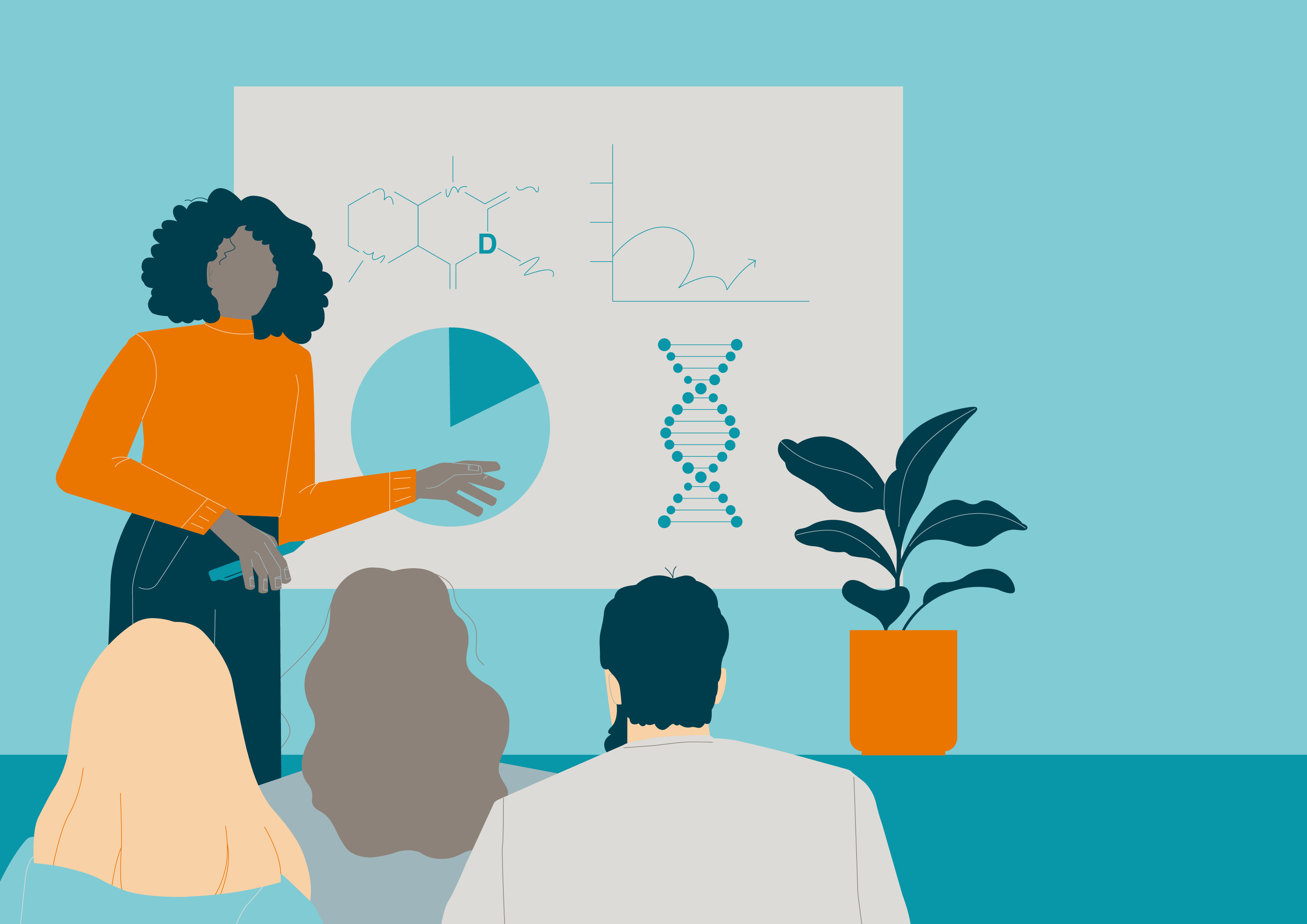 Leadership in Action for Early Career Researchers

Prepares early career researchers for various leadership and team roles within the context of HE. Participants learn the foundations of leadership (and their leadership style) through practical, hands-on tasks designed for researchers.
Research Team Leaders

Equips Research Team Leaders with the skills and tools to lead a research team whilst developing a research career. A key feature of this leadership programme is its focus on developing the ability to lead in challenging times and periods of change in the research landscape. The programme offers participants a unique opportunity to have a hands-on experience of leading a team of researchers through group exercises.